Analysis of community composition data usingphyloseq
mAHENDRA mARIAdAssou, maria bernard, geraldine pascal, lAURENT caUQUIL, STEPHANE CHAILLOU
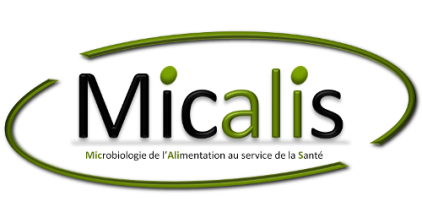 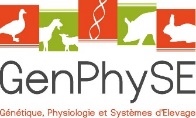 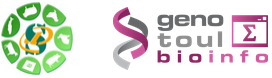 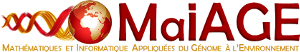 1
Goals
Learn about and become familiar with phyloseq R package for the analysis of microbial census data
 Exploratory Data Analysis
 α-diversity: how diverse is my community?
 β-diversity: how di erent are two communities?
 Use a distance matrix to study structures:
 Hierarchical clustering: how do the communities cluster?
 Permutational ANOVA: are the communities structured by some known environmental factor (pH, height, etc)?
 Visual assessment of the data
bar plots: what is the composition of each community?
Multidimensional Scaling: how are communities related?
Heatmaps: are there interactions between species and (groups of) communities?
2
Training Data
Training data come from a real analysis provided by Stéphane Chaillou et al.  
The aim was to compare meat (4 types) and seafood (4 types) bacterial communities.
We use here, an extract of these public data : 
64 samples of 16S V1-V3
From  8 environment types : 
Meat  Ground Beef, Ground veal, Poultry sausage, Diced bacon
Seafood  Cooked schrimps, Smoked salmon, Salmon filet, Cod filet
508 OTUs affiliated with the Greengenes database
Chaillou, S. et al (2015). Origin and ecological  selection of core and food-specific bacterial  communities associated with meat and seafood spoilage. ISME J, 9(5):1105-1118.
3
Training Data
Take a look at the data:
 data/chaillou/otu_table.tsv
                                    CDT0#LOT06    CDT0#LOT09  CDT0#LOT07  CDT0#LOT02
otu_00601              0             0	         0           4
otu_01717              0             4		 37		 5
 data/chaillou/tax_table.tsv
           Kingdom          Phylum                Class           Order  …
otu_00001 Bacteria  Proteobacteria  Gammaproteobacteria Pseudomonadales  …
otu_00004 Bacteria  Proteobacteria  Gammaproteobacteria Pseudomonadales  …
4
Training Data
Take a look at the data:
 data/chaillou/sample_data.tsv
              SampleID     EnvType  Description  FoodType
BHT0.LOT01  BHT0#LOT01  BoeufHache         LOT1      Meat
BHT0.LOT03  BHT0#LOT03  BoeufHache         LOT3      Meat
 data/chaillou/tree.nwk
(((((((((((((otu_00520:0.016,otu_00555:0.01122):0.01094,((otu_00568:0.00301,otu_00566:0.01354):0.00617,otu_00569:0.00821):0.00998):0.00828,otu_00545:0.03879):0.02824,((otu_00527:0.02225,otu_00521:0.00934): …
5
Phyloseq
6
Phyloseq
About phyloseq
 phyloseq data structure
 Other accessors
 Manipulating a phyloseq object: Filtering
 Manipulating a phyloseq object: Smoothing
 Manipulating a phyloseq object: Abundance counts
 Importing a phyloseq object
7
About Phyloseq
R package (McMurdie and Holmes, 2013) to analyze community composition data in a phylogenetic framework
He uses other R packages:
 Community ecology functions from vegan, ade4, picante
 Tree manipulation from ape
 Graphics from ggplot2
 (Differential analysis from DESeq2)
8
About Phyloseq
Find help:
phyloseq comes with two vignettes
vignette("phyloseq-basics")
vignette("phyloseq-analysis")
The first one gives insights about data structure and data manipulation (Section 2), the second one about data analysis (Section 3 to 5).
9
Phyloseq : Let’s get started
First load the phyloseq package
library(phyloseq)
and some additional custom functions
source("https://raw.githubusercontent.com/mahendra-mariadassou/phyloseq-extended/master/load-extra-functions.R" )
10
Phyloseq : Data import
The biom format natively supports
otu count tables (required)
otu description
sample description
but each component can be stored in TSV files.
Other optional components must be stored in separate files
phylogenetic tree in Newick format
sequences in fasta format
11
Phyloseq : Data import
Import biom file (from FROGS or anywhere else)
biomfile <- "data/chaillou/chaillou.biom"
food1 <-import_biom(biomfile)
food1
## phyloseq-class experiment-level object
## otu_table()   OTU Table:         [ 508 taxa and 64 samples ]
## tax_table()   Taxonomy Table:    [ 508 taxa by 7 taxonomic ranks ]
12
Phyloseq : Data import
Add samples metadata (optional, these can be already stored in biom file)
sampledata <-read.csv("data/chaillou/sample_data.tsv", sep="\t", row.names = 1)
sample_data(food1) <- sampledata
food1
## phyloseq-class experiment-level object
## otu_table()   OTU Table:         [ 508 taxa and 64 samples ]
## sample_data() Sample Data:       [ 64 samples by 4 sample variables ]
## tax_table()   Taxonomy Table:    [ 508 taxa by 7 taxonomic ranks ]
13
Phyloseq : Data import
Add phylogenetic tree (optional)
treefile <- read.tree("data/chaillou/tree.nwk")
phy_tree(food1) <- treefile
food1
## phyloseq-class experiment-level object
## otu_table()   OTU Table:         [ 508 taxa and 64 samples ]
## sample_data() Sample Data:       [ 64 samples by 4 sample variables ]
## tax_table()   Taxonomy Table:    [ 508 taxa by 7 taxonomic ranks ]
## phy_tree()    Phylogenetic Tree: [ 508 tips and 507 internal nodes ]
14
Phyloseq : Data import
More direct way, if sample metadata are in biom file
biomfile2 <- "data/chaillou/chaillou_with_sam_data.biom"
treefile <- read.tree("data/chaillou/tree.nwk")
food <-import_biom(biomfile2, treefile, parseFunction = parse_taxonomy_greengenes)
food
## phyloseq-class experiment-level object
## otu_table()   OTU Table:         [ 508 taxa and 64 samples ]
## sample_data() Sample Data:       [ 64 samples by 4 sample variables ]
## tax_table()   Taxonomy Table:    [ 508 taxa by 7 taxonomic ranks ]
## phy_tree()    Phylogenetic Tree: [ 508 tips and 507 internal nodes ]
15
Phyloseq Data Structure
What information do we expect to find in food?
food
## phyloseq-class experiment-level object
## otu_table() OTU Table: [ 508 taxa and 64 samples ]
## sample_data() Sample Data: [ 64 samples by 3 sample variables ]
## tax_table() Taxonomy Table: [ 508 taxa by 7 taxonomic ranks ]
## phy_tree() Phylogenetic Tree: [ 508 tips and 507 internal nodes ]
16
Phyloseq Data Structure
Our phyloseq object food is made up of four parts:
OTU Table
Sample Data
Taxomony Table
Phylogenetic Tree
Let's have a quick look at each using the hinted at functions:
 otu_table,
 sample_data,
 tax_table,
 phy_tree.
17
Phyloseq Data Structure
OTU_table object is a matrix-like object
head(otu_table(food))
##OTU Table:          [6 taxa and 64 samples]
##                     taxa are rows
##          DLT0.LOT08 DLT0.LOT05 DLT0.LOT03 DLT0.LOT07 DLT0.LOT06 DLT0.LOT01 DLT0.LOT04 DLT0.LOT10
##otu_00520          0          0          0          0          0          0          0          0
##otu_00555          4          0          8          3         15          4          2          0
##otu_00568          0          0          0          0          0          0          0          0
##otu_00566          0          3          0          0          0          0          0          0
##otu_00569         12          3         26         16         38          0          4          0
##otu_00545          0          0          0          0          0          0          0          0
##          MVT0.LOT05 MVT0.LOT01 MVT0.LOT06 MVT0.LOT07 MVT0.LOT03 MVT0.LOT09 MVT0.LOT08 MVT0.LOT10
##otu_00520          0          0          0          0          0          0          0          0
##otu_00555         12         17         25         31         11         40         12          4
##otu_00568          0          0          0          0          0          0          0          0
##otu_00566          0          0          0          0          0          0          0          0
##otu_00569         10         15         40         35         11        119          0          0
18
Phyloseq Data Structure
tax_table object is a matrix-like object
head(tax_table(food))
##Taxonomy Table:     [6 taxa by 7 taxonomic ranks]:
## 	    Kingdom    Phylum           Class                 Order               Family
##otu_00520 "Bacteria" "Proteobacteria" "Gammaproteobacteria" "Enterobacteriales" "Enterobacteriaceae“
##otu_00555 "Bacteria" "Proteobacteria" "Gammaproteobacteria" "Enterobacteriales" "Enterobacteriaceae“
##otu_00568 "Bacteria" "Proteobacteria" "Gammaproteobacteria" "Enterobacteriales" "Enterobacteriaceae“
##otu_00566 "Bacteria" "Proteobacteria" "Gammaproteobacteria" "Enterobacteriales" "Enterobacteriaceae“
##otu_00569 "Bacteria" "Proteobacteria" "Gammaproteobacteria" "Enterobacteriales" "Enterobacteriaceae“
##otu_00545 "Bacteria" "Proteobacteria" "Gammaproteobacteria" "Enterobacteriales" "Enterobacteriaceae“
##	    Genus                    Species
##otu_00520 "Raoultella"             "Ornithinolytica“
##otu_00555 "Hafnia-Obesumbacterium" "Alveii"         
##otu_00568 "Serratia"               "Fonticola"      
##otu_00566 "Serratia"               "Liquefaciens"   
##otu_00569 "Serratia"               "Proteamaculans" 
 Try on food1
19
Phyloseq Data Structure
Sample_data object is a data.frame-like object
head(sample_data(food))
##Sample Data:        [6 samples by 3 sample variables]:
##              EnvType FoodType Description
##DLT0.LOT08 DesLardons     Meat        LOT8
##DLT0.LOT05 DesLardons     Meat        LOT5
##DLT0.LOT03 DesLardons     Meat        LOT3
##DLT0.LOT07 DesLardons     Meat        LOT7
##DLT0.LOT06 DesLardons     Meat        LOT6
##DLT0.LOT01 DesLardons     Meat        LOT1
20
Phyloseq Data Structure
Phy_tree object is a phylo_class(tree) object
phy_tree(food)
##Phylogenetic tree with 508 tips and 507 internal nodes.

Tip labels:	otu_00520, otu_00555, otu_00568, otu_00566, otu_00569, otu_00545, ...

Rooted; includes branch lengths.
21
Phyloseq Data Structure
A phyloseq object is made of up to 5 components (or slots):
 otu_table: an otu abundance table;
 sample_data: a table of sample metadata, like sequencing technology, location of sampling, etc;
 tax_table: a table of taxonomic descriptors for each otu, typically the taxonomic assignation at dierent levels (phylum, order, class, etc.);
 phy_tree: a phylogenetic tree of the otus;
 refseq: a set of reference sequences (one per otu), not present in food.
22
Phyloseq Data Structure
Phyloseq objects
Functions to access objects
23
Phyloseq : accessors
Phyloseq also offers the following accessors to extract parts of a phyloseq object.:
 ntaxa / nsamples
 sample_names / taxa_names
 sample_sums / taxa_sums
 rank_names
 sample_variables 
 get_taxa
 get_samples
 get_variable
 Try them on your own (on food) and guess what they do.
24
Phyloseq : accessors
ntaxa(food)
## [1] 508
ntaxa returns the number of taxa;

nsamples(food)
## [1] 64
nsamples returns the number of samples;
25
Phyloseq : accessors
head(sample_names(food))
## [1] "DLT0.LOT08" "DLT0.LOT05" "DLT0.LOT03" "DLT0.LOT07" "DLT0.LOT06"
## [6] "DLT0.LOT01« 

head(taxa_names(food))
## [1] "otu_00520" "otu_00555" "otu_00568" "otu_00566" "otu_00569" "otu_00545”

Names of the samples and taxa included in the phyloseq object.
26
Phyloseq : accessors
head(sample_sums(food))
## DLT0.LOT08 DLT0.LOT05 DLT0.LOT03 DLT0.LOT07 DLT0.LOT06 DLT0.LOT01
##	   11812      11787      11804      11806      11832      11857

head(taxa_sums(food))
## otu_00520 otu_00555 otu_00568 otu_00566 otu_00569 otu_00545
##        55 	  395 	 22	     13 	 1998 	210

Total count of each sample (i.e. sample library sizes) or of each taxa (i.e.
overall abundances across all samples)
27
Phyloseq : accessors
rank_names(food)
## [1] "Kingdom" "Phylum"  "Class"   "Order"   "Family"  "Genus"   "Species" 
Names of the taxonomic levels available in the tax_table slot.
 Try on food1

head(sample_variables(food))
## [1] "EnvType" "FoodType" "Description"
Names of the contextual data recorded on the samples.
28
Phyloseq : accessors
Exercice: Find the 
library size of samples MVT0.LOT01, MVT0.LOT07, MVT0.LOT09
overall abudance of otus otu_00520, otu_00569, otu_00527
Hint: What's the class of sample_sums(food) and taxa_sums(food)? How do you index them?
## sample library sizes
sample_sums(food)[c("MVT0.LOT01", "MVT0.LOT07", "MVT0.LOT09")]
## MVT0.LOT01 MVT0.LOT07 MVT0.LOT09
## 	  11743 	 11765 	11739

## Otu overall abundances
taxa_sums(food)[c("otu_00520", "otu_00569", "otu_00527")]
## otu_00520 otu_00569 otu_00527
## 	    55 	1998 		58
29
Phyloseq : accessors
head(get_variable(food, varName = "EnvType"))
## [1] DesLardons DesLardons DesLardons DesLardons DesLardons DesLardons
## 8 Levels: BoeufHache VeauHache DesLardons MerguezVolaille ... Crevette
values for variable varName in sample data

head(get_sample(food, i = "otu_00520"))
## DLT0.LOT08 DLT0.LOT05 DLT0.LOT03 DLT0.LOT07 DLT0.LOT06 DLT0.LOT01
## 0 0 0 0 0 0
abundance values of otu i in all samples (row of OTU table).
30
Phyloseq : accessors
head(get_taxa(food, i = "MVT0.LOT07"))
## otu_00520 otu_00555 otu_00568 otu_00566 otu_00569 otu_00545
## 0 31 0 0 35 0
abundance values of all otus in sample i (column of OTU table)
31
Phyloseq : accessors
Exercice:  How to modify  part of phyloseq objects? 
 Change, the taxonomic rank names in food1 object. Hint : use the (high level) accessors?
## desired rank names
new_rank <- c("Kingdom", "Phylum", "Class", "Order", "Family", "Genus", "Species")
## modify
colnames(tax_table(food1)) <- new_rank
## check
rank_names(food1) ## or head(tax_table(food1))
## [1] "Kingdom"	"Phylum"	"Class"	"Order"	"Family"	"Genus"	"Species"
32
Phyloseq : accessors
Exercice:  How to modify  part of phyloseq objects? 
 Change, the EnvType variable order to have meat products first and seafood second.
## desired order
correct.order <- c("BoeufHache", "VeauHache", "DesLardons« , "MerguezVolaille", "SaumonFume", "FiletSaumon« , "FiletCabillaud", "Crevette")
## modify
sample_data(food)$EnvType <- factor(sample_data(food)$EnvType,levels = correct.order)
## check
levels(get_variable(food, "EnvType"))
## [1] "BoeufHache" "VeauHache" "DesLardons" "MerguezVolaille"
## [5] "SaumonFume" "FiletSaumon" "FiletCabillaud" "Crevette"
33
Phyloseq : accessors
Exercice:  How to modify  part of phyloseq objects? 
 modify the count of OTU "otu_00520" in sample "DLT0.LOT08“, or its species affiliation?
## change abundance of "otu_00520" in sample "DLT0.LOT08" to 0
otu_table(food)["otu_00520", "DLT0.LOT08"] <- 0

## change species affiliation of "otu_00520" to "Ornithinolytica"
tax_table(food)["otu_00520", "Species"] <- "Ornithinolytica"
34
Phyloseq Data Structure
Additionnal accessor functions
35
Phyloseq : Filtering Functions
Prune
prune_taxa /prune_samples prunes unwanted taxa /samples from a phyloseq object based on a vector of taxa to keep
The taxa are passed as a vector taxa of character (“otu1”, “otu4”) or of logical (TRUE, FALSE, FALSE, TRUE)
Example :  prune_taxa(taxa, physeq_obj) would keep only otus otu1, otu4

Subset
subset_taxa / subset_samples subsets unwanted taxa / samples from a phyloseq object based on conditions that must be met
The conditions (any number) can apply to any descriptor (e.g. taxonomy) of the otus included in the phyloseq object physeq
subset taxa(physeq_obj, Phylum == "Firmicutes") would keep only Firmicutes.
36
Phyloseq : Filtering Functions
Exercice : Prune
Keep only the first 10 samples of your phyloseq object food
samplesToKeep <- sample_names(food)[1:10]
prune_samples(samplesToKeep, food)
## phyloseq-class experiment-level object
## otu_table() OTU Table: [ 508 taxa and 10 samples ]
## sample_data() Sample Data: [ 10 samples by 3 sample variables ]
## tax_table() Taxonomy Table: [ 508 taxa by 7 taxonomic ranks ]
## phy_tree() Phylogenetic Tree: [ 508 tips and 507 internal nodes ]
37
Phyloseq : Filtering Functions
Exercice : Subset
Keep only samples that corresponds to "DesLardons"  and "MerguezVolaille".
subset_samples(food, EnvType %in% c("DesLardons", "MerguezVolaille"))
## phyloseq-class experiment-level object
## otu_table() OTU Table: [ 508 taxa and 16 samples ]
## sample_data() Sample Data: [ 16 samples by 3 sample variables ]
## tax_table() Taxonomy Table: [ 508 taxa by 7 taxonomic ranks ]
## phy_tree() Phylogenetic Tree: [ 508 tips and 507 internal nodes ]
38
Phyloseq : Filtering Functions
Advanced exercice : Subset and Multiple conditions combined
Keep only samples with Phylum affiliation equal to Firmicutes and Class affiliation to Bacilli.
Hint : AND is coded by « & » and OR is coded by « | »
small.food <- subset_taxa(food, Phylum == "Firmicutes" & Class == "Bacilli")
head(tax_table(small.food)[ , c("Phylum", "Class", "Order")])
## Taxonomy Table: [6 taxa by 3 taxonomic ranks]:
## Phylum Class Order
## otu_00583 "Firmicutes" "Bacilli" "Lactobacillales"
## otu_00574 "Firmicutes" "Bacilli" "Lactobacillales"
## otu_00581 "Firmicutes" "Bacilli" "Lactobacillales"
## otu_00591 "Firmicutes" "Bacilli" "Lactobacillales"
## otu_00582 "Firmicutes" "Bacilli" "Lactobacillales"
## otu_00586 "Firmicutes" "Bacilli" "Lactobacillales"

## Unique combinations (Phylum, Class)
unique(tax_table(small.food)[ , c("Phylum", "Class")])
## Taxonomy Table: [1 taxa by 2 taxonomic ranks]:
## Phylum Class
## otu_00583 "Firmicutes" "Bacilli"
39
Phyloseq : Smoothing Functions
tax_glom agglomerates otus at a given taxonomic level. Finer taxonomic information is lost.
mergedData <- tax_glom(food, "Phylum")
ntaxa(mergedData) ## number of different phyla
## [1] 11
tax_table(mergedData)[1:2, c("Phylum", "Order", "Class")]
## Taxonomy Table: [2 taxa by 3 taxonomic ranks]:
## Phylum Order Class
## otu_01101 "Proteobacteria" NA NA
## otu_01152 "Actinobacteria" NA NA
40
Phyloseq : Smoothing Functions
The effect of tax_glom is most obvious and best understood on the phylogenetic tree (otus are colored by phylum).
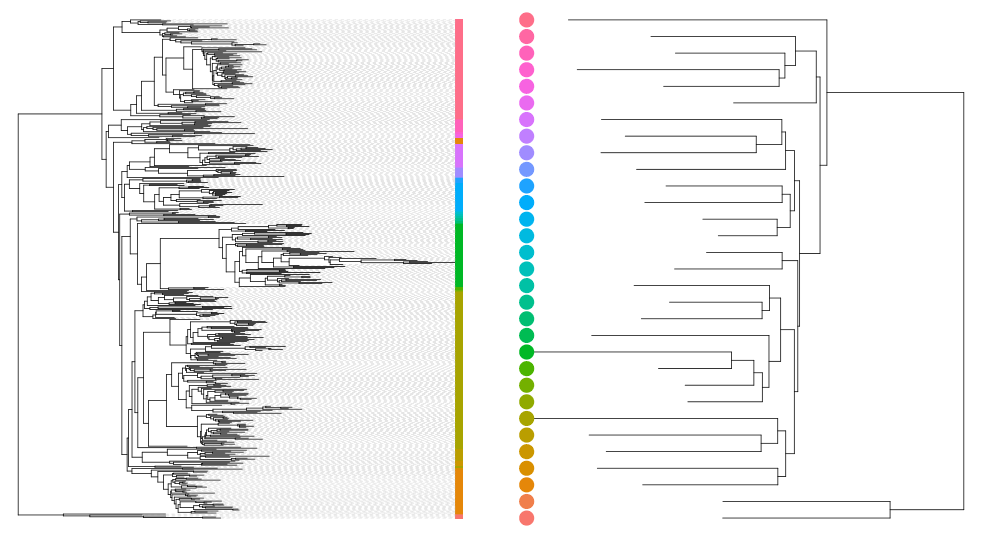 41
Phyloseq Data Structure
Additionnal editor functions
42
Phyloseq : Abundance manipulation
rarefy_even_depth downsamples/normalizes all samples to the same depth and prunes otus that disappear from all samples as a result.
foodRare <- rarefy_even_depth(food, rngseed = 1121983)
## `set.seed(1121983)` was used to initialize repeatable random
subsampling.
## Please record this for your records so others can reproduce.
## Try `set.seed(1121983); .Random.seed` for the full vector
## ...
## 1OTUs were removed because they are no longer
## present in any sample after random subsampling
sample_sums(foodRare)[1:5]
## DLT0.LOT08 DLT0.LOT05 DLT0.LOT03 DLT0.LOT07 DLT0.LOT06
## 	  11718 	11718 	     11718 	   11718 	  11718
43
Phyloseq : Abundance manipulation
transform_sample_counts applies a function to the abundance vector of each sample. It can be useful for normalization. 
count_to_prop <- function(x) {return( x / sum(x) )}

transforms counts to proportions.
foodTrans <- transform_sample_counts(food, count_to_prop)
sample_sums(foodTrans)[1:5] ## should be 1
## DLT0.LOT08 DLT0.LOT05 DLT0.LOT03 DLT0.LOT07 DLT0.LOT06
## 		1 	     1 	    1 	   1 		  1
44
Phyloseq : in brief
A nice data structure to store the count table, taxonomic information, contextual data and phylogenetic tree as different components of a single R object .
 Functions to import data from biom les, qiime output les or plain tabular files.
 Accessors to access dierent component of your dataset
 Samples and taxa names are coherent between the different components.
 Filters to keep only part of the dataset.
 Smoothers to aggregate parts of the dataset.
 Manipulators to rarefy and transform samples
45
Phyloseq in brief
Phyloseq objects
Functions to access objects
Additionnal accessor and editor functions
46
Biodiversity analysis
47
Biodiversity analysis
Exploring the samples composition
 Notions of biodiversity
 α-diversity analysis
 β-diversity analysis
48
Biodiversity analysis
visualization
49
Exploring biodiversity : visualization
p <- plot_bar(food)
plot(p) ## Base graphic, ugly
50
Exploring biodiversity : visualization
Organize samples and color otu by Phylum
## aes, fill bar according to phylum                           p <- plot_bar(food, fill = "Phylum")
## add facets                          p <- p + facet_wrap(~EnvType, scales = "free_x", nrow = 1) 
plot(p)
51
Exploring biodiversity : visualization
 Limitations:
Plot bar works at the OTU-level...
...which may lead to graph cluttering and useless legends
No easy way to look at a subset of the data
Works with absolute counts (beware of unequal depths)
52
Exploring biodiversity : visualization
Customization: plot_composition function
 subset otus at a given taxonomic level
 aggregate otus at another taxonomic level
 Show only a given number of otus (default the 10 most abundant).
 Works with relative abundances
Example : Select Bacteria (at Kingdom level)  and aggregate by Phylum.
p <- plot_composition(food, "Kingdom", "Bacteria", "Phylum“, numberOfTaxa = 5, fill = "Phylum")
p <- p + facet_wrap(~EnvType, scales = "free_x", nrow = 1)
plot(p)
53
Exploring biodiversity : visualization
Example : Select Proteobacteria (at Phylum level) and aggregate by Family.
p <- plot_composition(food, "Phylum", "Proteobacteria", "Family", numberOfTaxa = 9, fill = "Family")
p <- p + facet_wrap(~EnvType, scales = "free_x", nrow = 1)
plot(p)
54
Biodiversity analysis
Diversity indices
55
Exploring biodiversity : statistical indices
Second Step, compute and compare diversity indices. Three flavors of diversity:
α-diversity: diversity within a community;

β-diversity: diversity between communities;
β-dissimilarities/distances
Dissimilarities between pairs of communities
Often used as a first step to compute-diversity

γ-diversity: diversity at the landscape scale (blurry for bacterial communities);
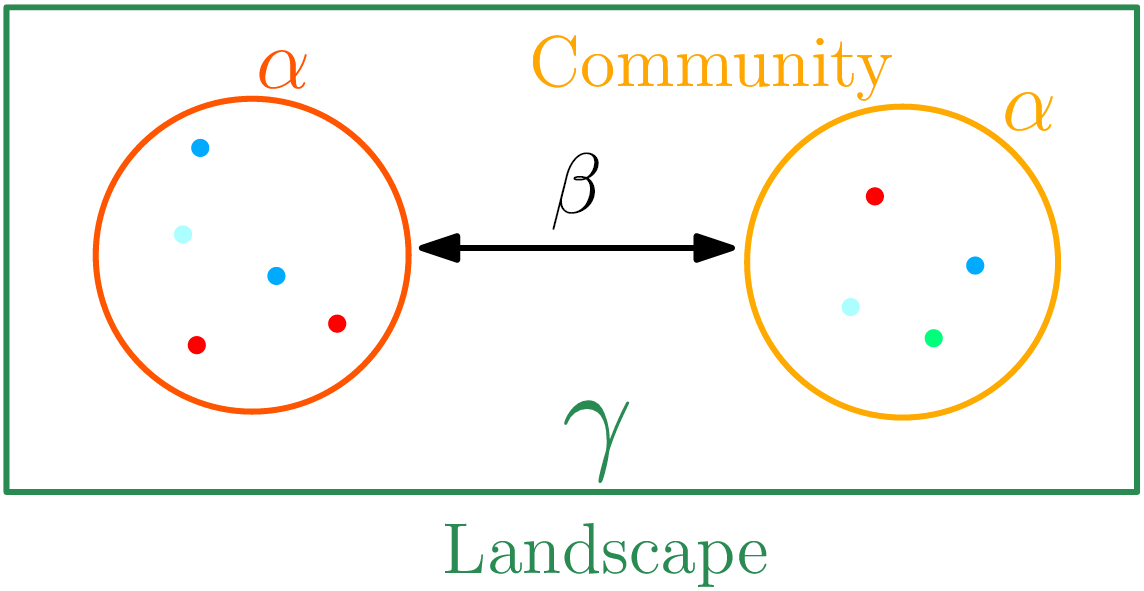 56
Exploring biodiversity : statistical indices
Qualitative (Presence/Absence) vs. Quantitative (Abundance )
Qualitative gives less weight to dominant species;
Qualitative is more sensitive to differences in sampling depths;
Qualitative emphasizes difference in taxa diversity rather than differences in composition.

Compositional vs. Phylogenetic
Compositional does not require a phylogenetic tree;
is more sensitive to erroneous otu picking;
gives the same importance to all otus.
57
Biodiversity analysis
α-Diversity indices
58
Exploring biodiversity : α-diversity
α-diversity is equivalent to the richness : number of species
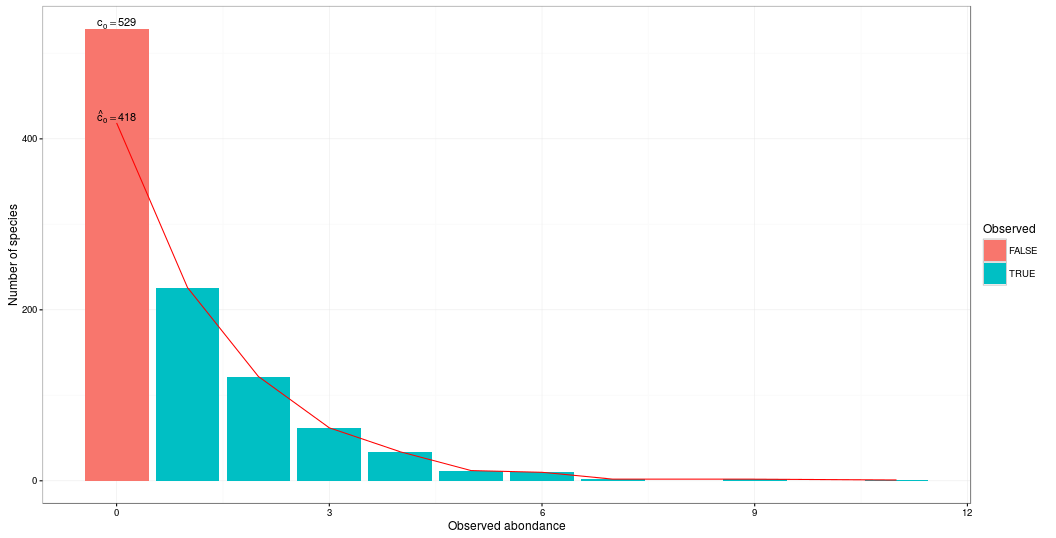 Sreal   = 1000
Schao = 889
Srich   = 471
59
Exploring biodiversity : α-diversity
α-diversity is equivalent to the richness : number of species
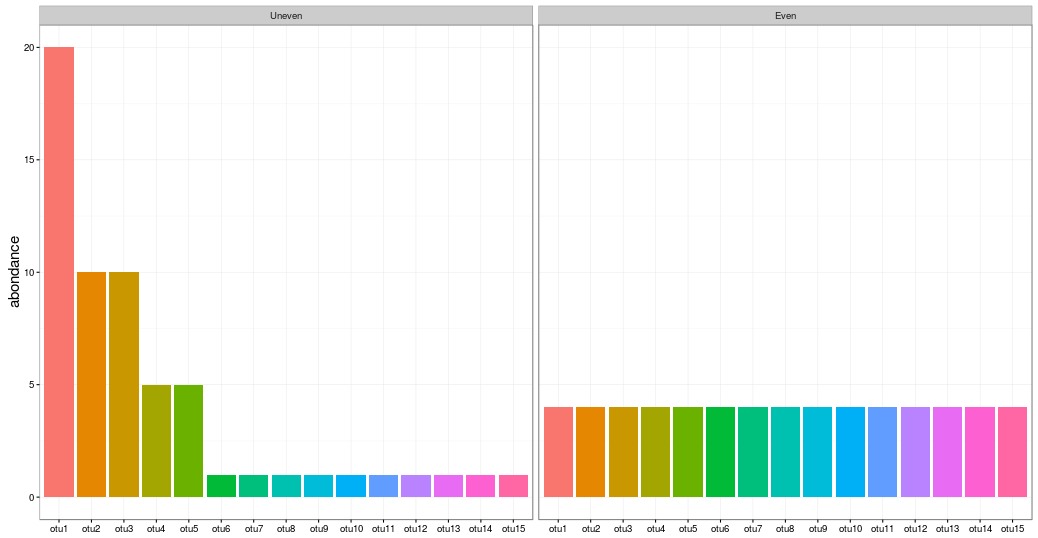 Sinvsimp = 5,45
Sshan    = log(7,85)
Srich     = 15
Sinvsimp = 15
Sshan    = log(15)
Srich     = 15
60
Exploring biodiversity : α-diversity
α-diversity indices available in phyloseq :
Species richness : number of observed otus 
 Chao1 : number of observed otu + estimate of the number of unobserved otus
 Shannon entropy / Jensen : the width of the otu relative abundance distribution. Roughly, it reflects our (in)ability to predict the otu of a randomly picked bacteria.
 Simpson : 1 - probability that two bacteria picked at random in the community belong to different otu.
 Inverse Simpson : inverse of the probability that two bacteria picked at random belong to the same otu.
61
Exploring biodiversity : α-diversity
Richness are plotted with plot_richness. Note the x = "EnvType " passed on to the aes mapping of a ggplot.
p <- plot_richness(food, color = "EnvType", x = "EnvType", measures = c("Observed", "Chao1", "Shannon", "Simpson", "InvSimpson"))
p <- p + geom_boxplot(aes(fill = EnvType), alpha=0.2)
plot(p)
62
Exploring biodiversity : α-diversity
63
Exploring biodiversity : α-diversity
Try with FoodType instead of EnvType
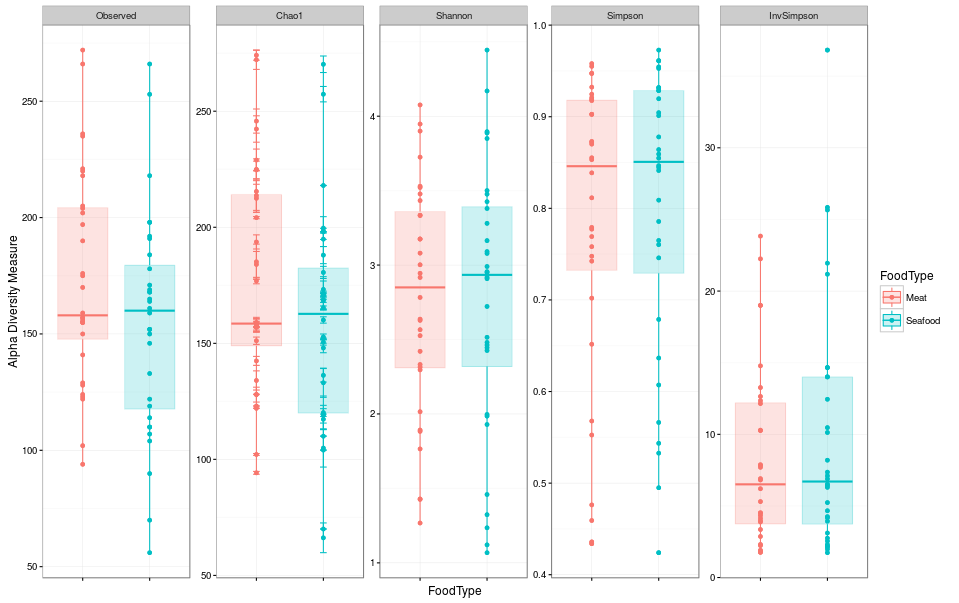 64
Exploring biodiversity : α-diversity
Numeric values of α-diversities are given by estimate_richness (used internally by plot_richness)
alpha.diversity <- estimate_richness(food, measures = c("Observed", "Chao1", "Shannon"))
head(alpha.diversity)
##           Observed   	Chao1  se.chao1   Shannon
## DLT0.LOT08     210  210.0000    0.0000  2.016038
## DLT0.LOT05     221  254.7857   13.3895  1.798009
## DLT0.LOT03     226  226.0000    0.0000  3.455284
## DLT0.LOT07     221  221.0000    0.0000  2.982161
## DLT0.LOT06     278  278.0000    0.0000  3.209521
## DLT0.LOT01     281  281.0000    0.0000  4.106852
write.table(alpha.diversity, "myfile.txt")
65
Exploring biodiversity : α-diversity
A quick ANOVA : tests if observed richness is significantly different in function of EnvType

data <- cbind(sample_data(food), alpha.diversity)
food.anova <- aov(Observed ~ EnvType, data)
summary(food.anova)
## 		  Df 	Sum Sq  Mean Sq  F value    Pr(>F)
## EnvType    7 	 86922    12417    12.49  1.63e-09 ***
## Residuals 56   55686      994
## ---
## Signif. codes: 0 *** 0.001 ** 0.01 * 0.05 . 0.1   1

There is a significant effect of environment type on richness
66
Exploring biodiversity : α-diversity
A quick ANOVA : tests if Shannon indices is significantly different in function of EnvType

food.anova <- aov(Shannon ~ EnvType, data)
summary(food.anova)
## 		   Df  Sum Sq  Mean Sq  F value  Pr(>F)
## EnvType     7    7.98    1.139    1.767   0.112
## Residuals  56   36.12    0.645

EnvType effect on Shannon diversity is not significant
67
Exploring biodiversity : α-diversity
Interpretation
 Many taxa observed in Deslardons (high Chao1, high Observed)…
 ...but low Shannon and Inverse-Simpson
 communities dominated by a few abundant taxa 

 Environments differ a lot in terms of richness...
 ...but not so much in terms of Shannon diversity
 Effective diversities are quite similar
68
Exploring biodiversity : α-diversity
WARNING : Many  diversities (richness, Chao) depend a lot on rare otus. Do not trim rare otus before computing them as it can drastically alter the result.
α-diversity: without (left) and with (right) trimming on rare OTU ( total abundance < 500)
69
Biodiversity analysis
β-Diversity indices
70
Exploring biodiversity : β-diversity
Many  diversities (both compositional and phylogenetic) offered by Phyloseq through the generic distance function.
Different dissimilarities capture different features of the communities:
 qualitatively, communities are very similar
 quantitatively they are very different
  phylogeneticaly two communities seems to be closer than the third one.
71
Exploring biodiversity : β-diversity
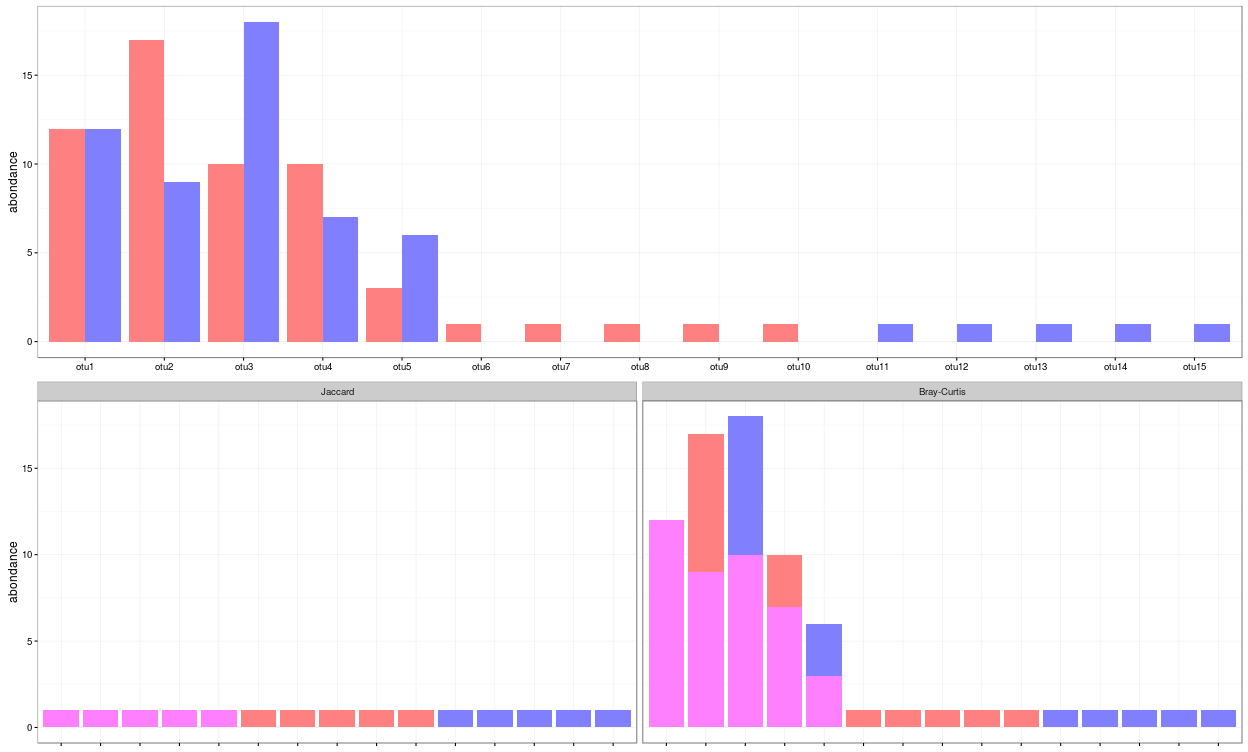 Djac = 0,667
Dbc = 0,281
72
Exploring biodiversity : β-diversity
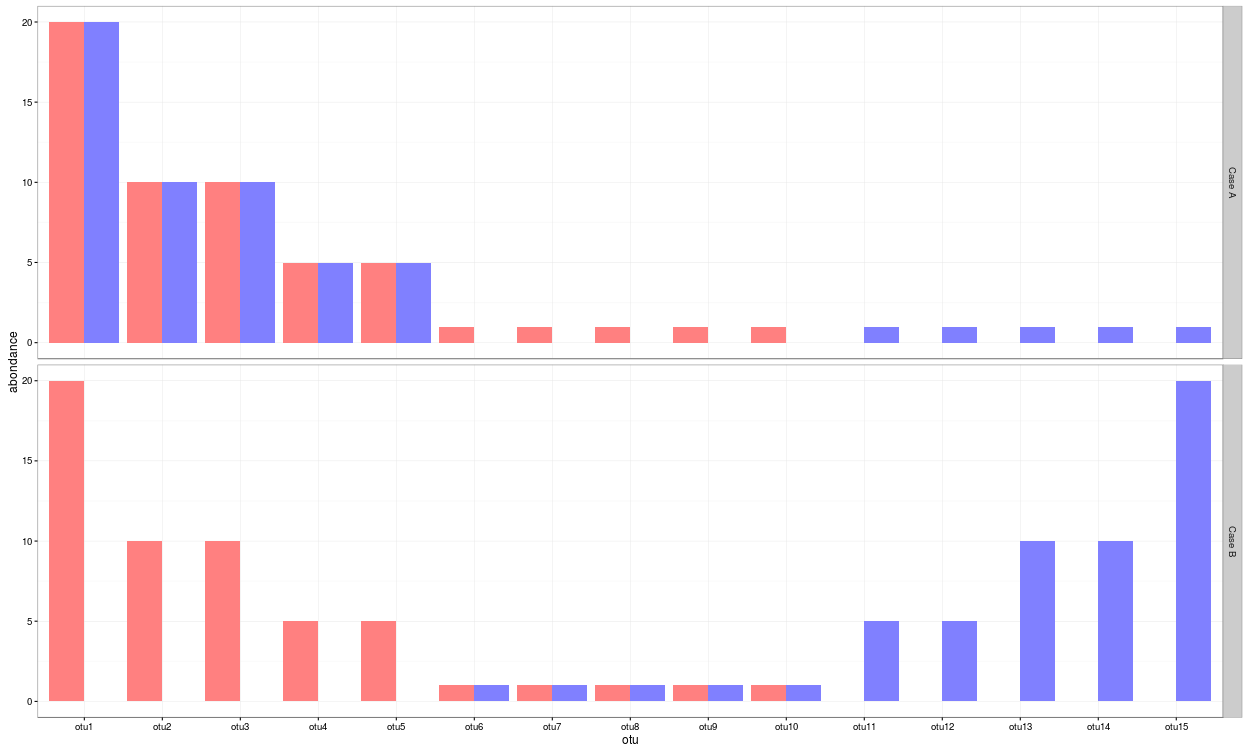 Dbc = 0,091
Djac = 0,667
Dbc = 0,909
Djac = 0,667
73
Exploring biodiversity : β-diversity
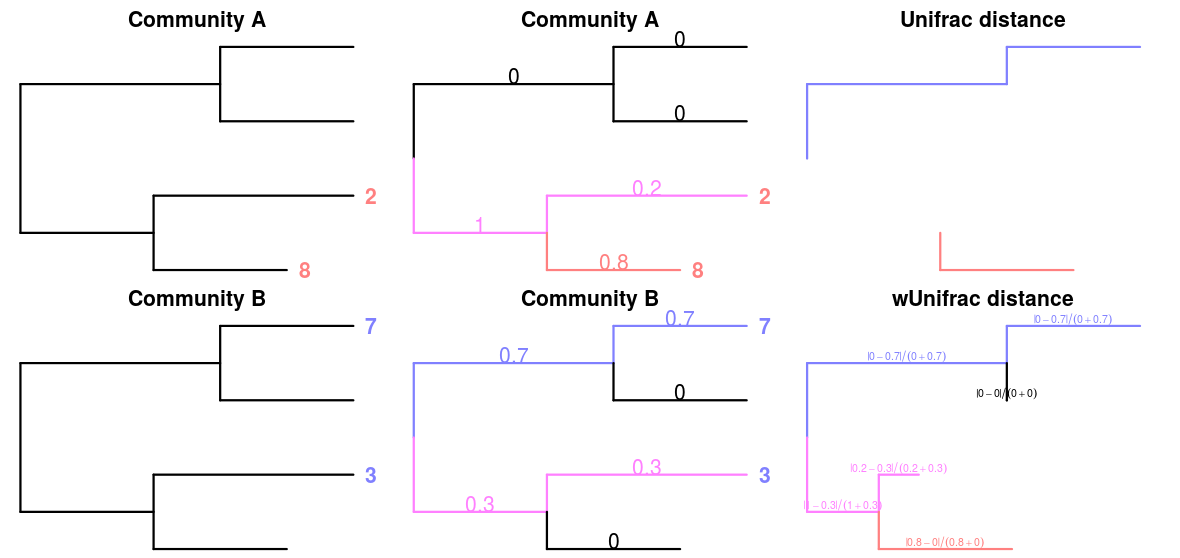 If all branch length are equal to 1, only branch present in at least one community are taken into account :
74
Exploring biodiversity : β-diversity
What do you conclude in terme of Jaccard, Bray Curtis, Unifrac and weigthed Unifrac values?
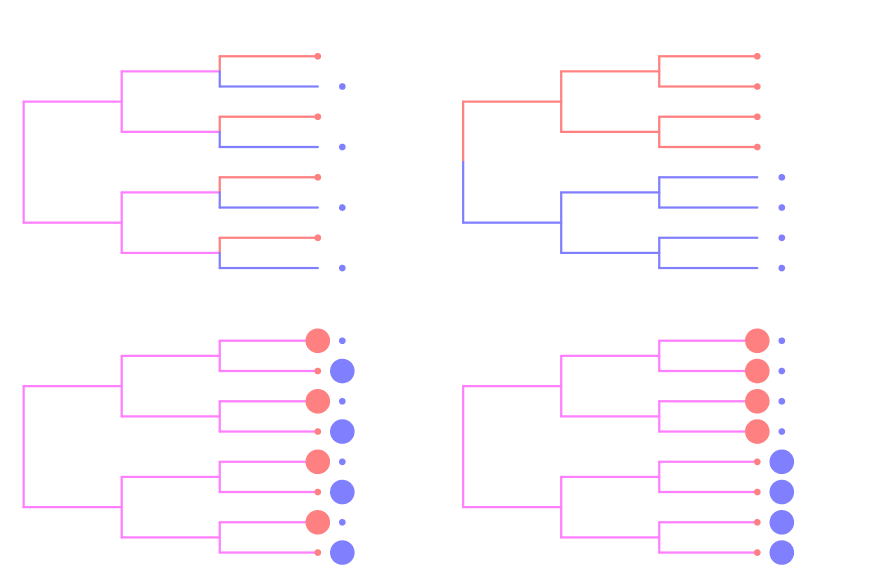 75
Exploring biodiversity : β-diversity
76
Exploring biodiversity : β-diversity
Dissimilarities are computed with distance
dist.bc <- distance(food, method = "bray") ## Bray-Curtis
All available distances are available with 
distanceMethodList
## $UniFrac
## [1] "unifrac" "wunifrac"
## $DPCoA
## [1] "dpcoa"
## $JSD
## [1] "jsd"
## $vegdist
## [1] "manhattan" "euclidean" "canberra" "bray" "kulczynski " "jaccard" "gower" "altGower" "morisita" "horn"
## [11] "mountford" "raup" "binomial" "chao" "cao"
## $betadiver
## [1] "w" "-1" "c" "wb" "r" "I" "e" "t" "me" "j" "sor" ...
77
Exploring biodiversity : β-diversity
Bray-Curtis, Jaccard and Kulczynski good at detecting underlying ecological gradients
 Morisita-Horn, Cao and Jensen-Shannon good at handling different sample sizes
 All take value in [0; 1] except JSD and Cao.
78
Exploring biodiversity : β-diversity
β-diversity indices can be visualized thanks to heatmap.
## custom function to implement
p <- plot_dist_as_heatmap(dist.bc, title = "Bray-Curtis")
plot(p)
79
Exploring biodiversity : β-diversity
Jaccard lower than Bray-Curtis 
abundant taxa are not shared

 Jaccard higher than Unifrac
 communities' taxa are distinct but phylogenetically related 

 Unifrac higher than weighted Unifrac
abondant taxa in both communities are phylogenetically close.
80
Exploring biodiversity : β-diversity
In general, qualitative diversities are more sensitive to factors that affect presence/absence of organisms (such as pH, salinity, depth, etc) and therefore useful to study and define bioregions (regions with little of no ow between them)...
... whereas quantitative distances focus on factors that affect relative changes (seasonal changes, nutrient availability, concentration of oxygen, depth, etc) and therefore useful to monitor communities over time or along an environmental gradient.
Different distances capture different features of the samples. 
There is no "one size fits all"
81
Exploring the structure
82
Exploring the structure
ordination
83
Exploring the structure : ordination
Each community is described by otus abundances
 Otus abundance maybe correlated
 PCA finds linear combinations of otus that
are uncorrelated
capture well the variance of community composition

But variance is not a very good measure of β-diversity
84
Exploring the structure : ordination
The Multidimensionnal Scaling (MDS or PCoA) is equivalent to a principal component Analysis (PCA) but preserves the β-diversity instead of the variance.
The MDS try to represent samples in two dimensions 
 The samples ordination.
85
Exploring the structure : ordination
Ordination is done through the ordinate function.
You can pass the distance either by name (and phyloseq will call distance) : 
ord <- ordinate(food, method = "MDS", distance = "bray")
or by passing a distance matrix directly (useful if you already computed it)
dist.bc <- distance(food, method = "bray")
ord <- ordinate(food, method = "MDS", distance = dist.bc)
86
Exploring the structure : ordination
The graphic is then produced with plot_ordination
p <- plot_ordination(food, ord, color = "EnvType")
## add title and plain background
p <- p + theme_bw() + ggtitle("MDS + BC")
plot(p)
87
Exploring the structure : ordination
Custom plot_samples function built around plot ordination to represent groups (extra replicate parameter)
p <- plot_samples(food, ord, color = "EnvType", replicate = "EnvType")
p <- p + theme_bw() + ggtitle("MDS + BC")
plot(p)
88
Exploring the structure : ordination
89
Exploring the structure : ordination
Qualitative distances (Unifrac, Jaccard) separate meat products from seafood ones   detected taxa segregate by origin.
 DesLardons  is somewhere in between  contamination induced by sea salt.
 Quantitative distances (wUnifrac) exhibit a gradient meat – seafood (on axis 1) with DesLardons in the middle and a gradient SaumonFume - everything else on axis 2.
 Large overlap between groups in terms of relative composition but less so in term of species composition (a side e ect of undersampling?)
 Note the difference between wUniFrac and Bray-Curtis for the distances between BoeufHache and VeauHache
 Warning The 2-D representation captures only part of the original distances.
90
Exploring the structure
clustering
91
Exploring the structure : clustering
The clustering aims to represent samples in a tree based on a distance matrix and a linkage function: 
 Complete linkage: tends to produce compact, spherical clusters and guarantees that all samples in a cluster are similar to each other.
 Ward: tends to also produces spherical clusters but has better theoretical properties than complete linkage.
 single: friend of friend approach, tends to produce banana-shaped or chains-like clusters.
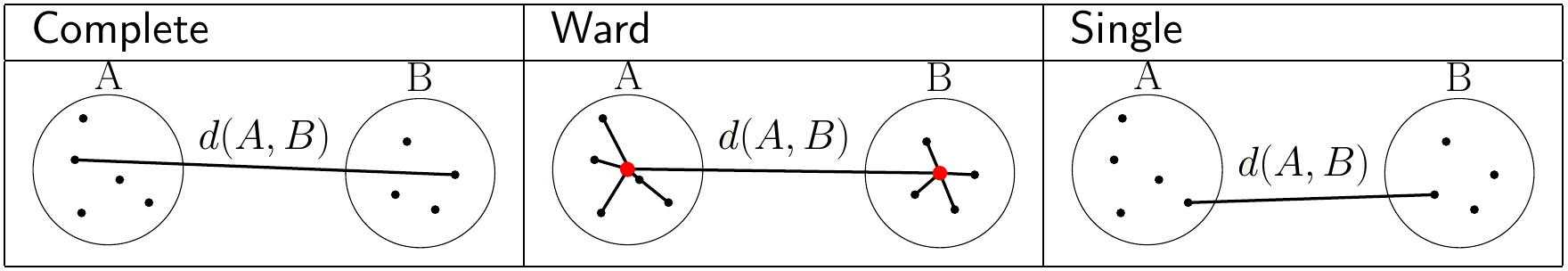 92
Exploring the structure : clustering
Choose a distance (among Jaccard, Bray-Curtis, Unifrac, etc)
 Choose a linkage function
complete (“complete”): tends to produce compact, spherical clusters and guarantees that all samples in a cluster are similar to each other.
ward (“ward.D2”): tends to also produces spherical clusters but has better theoretical properties than complete linkage.
single (“single”): friend of friend approach, tends to produce banana-shaped or chains-like clusters.
 Feed to hclust and plot
clustering <- hclust(distance.matrix, method = "linkage.function")
plot(clustering)
93
Exploring the structure : clustering
par(mfcol = c(1, 3)) ## To plot the three clustering trees side-by-side
plot(hclust(dist.uf, method = "complete"))
plot(hclust(dist.uf, method = "ward.D2"))
plot(hclust(dist.uf, method = "single"))
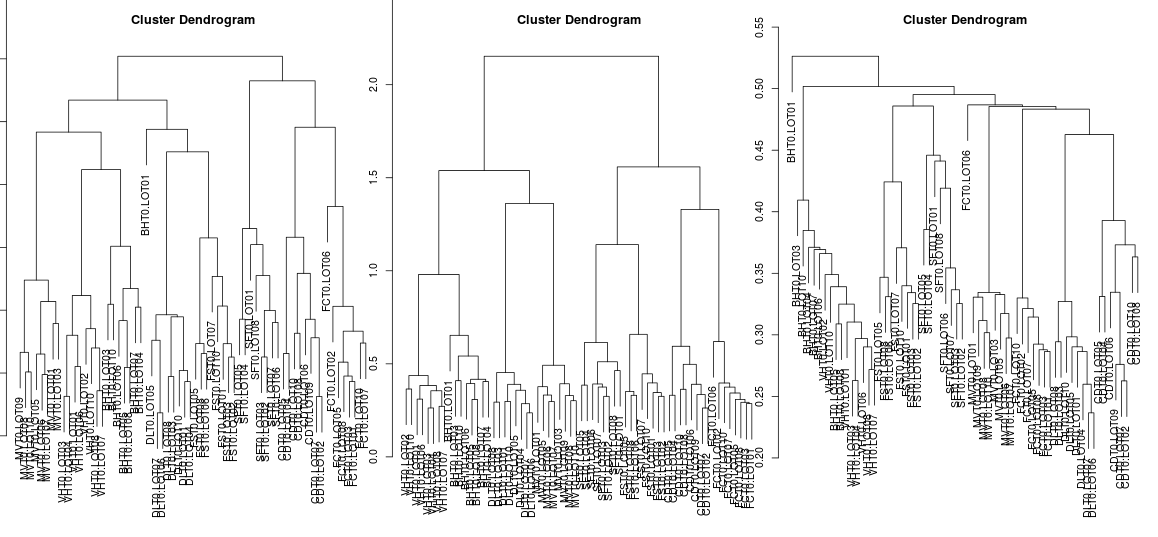 94
Exploring the structure : clustering
With some effort (see companion R script), we can produce better dendrograms and color sample by food type (appreciate what ggplot does for you behind the hook).
## Env types
envtype <- get_variable(food, "EnvType")
## automatic color palette: one color per different sample type
palette <- hue_pal()(length(levels(envtype)))
## Map sample type to color
tipColor <- col_factor(palette, levels = levels(envtype))(envtype)
## Change hclust object to phylo object and plot
par(mar = c(0, 0, 2, 0))
dist.uf <- distance(food, method = "unifrac")## if not already done
clust.uf <- as.phylo(hclust(dist.uf, method = "complete"))
plot(clust.uf, tip.color = tipColor, direction = "downwards",
main = "Ward linkage"))
95
Exploring the structure : clustering
Crevette
 FiletCabillaud
 FiletSaumon
SaumonFume
 MerguezVolaille
 DesLardons
BoeufHache
 VeauHache
96
Exploring the structure : clustering
Remarks 
Consistent with the ordination plots, clustering works quite well for the UniFrac distance for some linkage (Ward)
Clustering is based on the whole distance whereas ordination represents parts of the distance (the most it can with 2 dimensions)
97
Exploring the structure
HEATMAP
98
Exploring the structure : Heatmap
The heatmap is an other representation of the distance matrix.
 It try to reveal it there is a structure between group of OTU and group of samples.
 plot_heatmap is a versatile function to visualize the count table.
Finds a meaningful order of the samples and the otus
Allows the user to choose a custom order
Allows the user to change the color scale
Produces a gpplot2 object, easy to manipulate and customize
99
Exploring the structure : Heatmap
p <- plot_heatmap(food)
100
Exploring the structure : Heatmap
p <- plot_heatmap(food, low = "yellow", high = "red", na.value = "white")
plot(p)
101
Exploring the structure : Heatmap
p <- plot_heatmap(food, low = "yellow", high = "red", na.value = "white")
p <- p + facet_grid(~EnvType, scales = "free_x")
plot(p)
102
Exploring the structure : Heatmap
p <- plot_heatmap(food)
p <- p + scale_fill_gradient2(low = "#1a9850", mid = "#ffffbf", high = "#d73027",
 na.value = "white",       trans = log_trans(4),
 midpoint = log(100, base = 4))
p <- p + facet_grid(~EnvType, scales = "free_x")
plot(p)
103
Exploring the structure : Heatmap
Block-like structure of the abundance table
 Interaction between (groups of) taxa and (groups of) samples 
 Core and condition-specic microbiota
 Classification of taxa and use of custom taxa order to highlight structure
104
Diversity partitioning
105
Diversity partitioning
Are the structures seen linged to metadata ? Do the metadata have an effect on our communities composition ? 
To answer these questions, multivariate analyses that :
 tests composition differences of communities from different groups using a distance matrix
 compares within group to 
between group distances
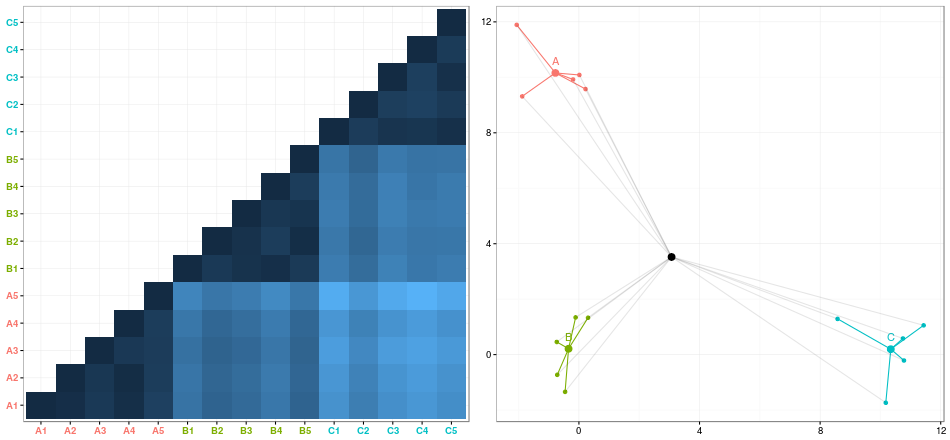 106
Diversity partitioning : CAP
Constrained Analysis of Principal Coordinates (CAP) tries to :
Find associations between community composition and environmental variables (pH, group)
Quantify differences between groups of samples

How it works : Regress a distance matrix against some covariates using the standard R syntax for linear models.
Project distance matrix on metadata variables  communities are constrained to depend on metadata
Look if constrained distance fit to non constrained distance.

## convert sample_data to data.frame
metadata <- as(sample_data(food), "data.frame")
cap <- capscale(dist.uf ~ EnvType, data = metadata)
107
[Speaker Notes: Une autre façon de le comprendre : je mesure la différence entre toutes les personnes qui sont présentes dans la salle. Cela me fait beaucoup de différence deux à deux. 
À partir des distances, je calcule des positions pour tous les individus de la salle.
Je force les positions à ne dépendre que du lieu d'origine des personnes. 
Quand cela ne dépend plus que du lieu d'origine, je recalcule les distances entre mes paires d'individus, et je regarde ce que j'ai perdu par rapport aux distances de départ.]
Diversity partitioning : CAP
cap
## Call: capscale(formula = dist.uf ~ EnvType, data = metadata)
##
## 		  Inertia  Proportion  Rank
## Total        12.1280
## Real Total   12.1600 	1.0000
## Constrained   7.6570      0.6297     7
## Unconstrained 4.5030      0.3703    56
## Imaginary    -0.0320                 6
## Inertia is squared Unknown distance
##
## Eigenvalues for constrained axes:
##    CAP1   CAP2   CAP3   CAP4   CAP5   CAP6   CAP7
##  2.5546 1.4630 1.1087 0.8954 0.7159 0.4940 0.4255
##
## Eigenvalues for unconstrained axes:
##   MDS1   MDS2   MDS3   MDS4   MDS5   MDS6   MDS7   MDS8
## 0.4161 0.2908 0.2540 0.2111 0.2066 0.2011 0.1675 0.1562
## (Showed only 8 of all 56 unconstrained eigenvalues)
Environment type explains roughly 63% of the total variation between samples (as measured by Unifrac)
108
Diversity partitioning : CAP
## test the confidence of CAP
anova <- anova(cap, permutations = 999)
## Permutation test for capscale under reduced model
## Permutation: free
## Number of permutations: 999
##
## Model: capscale(formula = dist.uf ~ EnvType, data = metadata)
## Df Variance F Pr(>F)
## Model 7 7.6571 13.603 0.001 ***
## Residual 56 4.5032
## ---
## Signif. codes: 0 *** 0.001 ** 0.01 * 0.05 . 0.1   1
109
Diversity partitioning : Multivariate ANOVA
Idea : Test differences in the community composition of communities from different groups using a distance matrix.
How it works ?
 No projection of distance matrix, but compute
sum of square distance
 Variance analysis
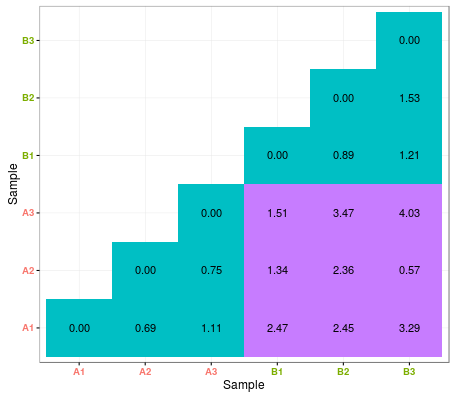 110
Diversity partitioning : Multivariate ANOVA
metadata <- as(sample_data(food), "data.frame")
adonis(dist.uf ~ EnvType, data = metadata, perm = 9999)
##
## Call:
## adonis(formula = dist.uf ~ EnvType, data = metadata, permutations = 9999)
##
## Permutation: free
## Number of permutations: 9999
##
## Terms added sequentially (first to last)
##
##           Df  SumsOfSqs  MeanSqs  F.Model       R2  Pr(>F)
## EnvType    7     7.6565  1.09379   13.699  0.63132   1e-04 ***
## Residuals 56     4.4713  0.07984           0.36868
## Total     63    12.1278                    1.00000
## ---
## Signif. codes: 0 *** 0.001 ** 0.01 * 0.05 . 0.1   1
Environment type explains roughly 63% of the total variation.
111
Annexes
112
References
Chaillou, S., Chaulot-Talmon, A., Caekebeke, H., Cardinal, M., Christieans, S., Denis, C., Desmonts, M. H., Dousset, X., Feurer, C., Hamon, E., Joraud, J.-J., La Carbona, S., Leroi, F., Leroy, S., Lorre, S., Mace, S., Pilet, M.-F., Prevost, H., Rivollier, M., Roux, D., Talon, R., Zagorec, M., and Champomier-Verges, M.-C. (2015). Origin and ecological selection of core and food-specic bacterial communities associated with meat and seafood spoilage. ISME J, 9(5):1105{1118.
 McMurdie, P. J. and Holmes, S. (2013). phyloseq: An r package for reproducible interactive analysis and graphics of microbiome census data. PLoS ONE, 8(4):e61217.
 Shade, A., Jones, S. E., Caporaso, J. G., Handelsman, J., Knight, R., Fierer, N., and Gilbert, J. A. (2014). Conditionally rare taxa disproportionately contribute to temporal changes in microbial diversity. MBio, 5(4):e01371{e01314.
113
Installing Phyloseq
From bioconductor
## try http if https is not available
source("https://bioconductor.org/biocLite.R")
biocLite("phyloseq")

From developer's website
install.packages("devtools") ## If not installed previously
library("devtools")
install_github("phyloseq", "joey711")
114
Go further : phyloseq import
It is possible to build a phyloseq object from plain tabular files.
 Since otus/sample names are not always consistent (unlike in a biom), some care must be taken.
 Otherwise the phyloseq objects consists only of otus and samples with consistent names and may end up empty.

 Import each component separately;
 Convert to correct base R data type (matrix for otu_table and tax_table, data.frame for sample_data)
 Convert to phyloseq data type (otu_table, tax_table, sample_data)
 Check name consistency
 Build phyloseq object
115
Go further : phyloseq import
Import each component
sampledata <- read.csv("data/manual/sampledata.tsv", sep = "nt", row.names = 1)
taxtable <- read.csv("data/manual/taxtable.tsv", sep = "nt", row.names = 1)
otutable <- read.csv("data/manual/otutable.tsv", sep = "nt", row.names = 1)
tree <- read.tree("data/manual/tree.phy")
 Convert to base R type
taxtable <- as.matrix(taxtable)
otutable <- as.matrix(otutable)
 Convert to phyloseq base type
sampledata <- sample_data(sampledata)
taxtable <- tax_table(taxtable)
otutable <- otu_table(otutable, taxa_are_rows = TRUE)
116
Go further : phyloseq import
Check name consistency
Abundance table and sample data (sample names)
all(colnames(otutable) %in% rownames(sampledata)) ## sample names
## [1] TRUE

Abundance table and taxonomy table (taxa names)
all(rownames(otutable) %in% rownames(taxtable)) ## taxa names
## [1] TRUE

Abundance table and tree leaves (taxa names)
all(rownames(otutable) %in% tree$tip.label) ## taxa names
## [1] TRUE
117
Go further : phyloseq import
Build object
manualData <- phyloseq(sampledata, otutable, taxtable, tree)
manualData
## phyloseq-class experiment-level object
## otu_table() OTU Table: [ 500 taxa and 26 samples ]
## sample_data() Sample Data: [ 26 samples by 6 sample variables ]
## tax_table() Taxonomy Table: [ 500 taxa by 7 taxonomic ranks ]
## phy_tree() Phylogenetic Tree: [ 500 tips and 499 internal nodes ]
118
Go further : phyloseq filters
Specify a sample wise, otu wide condition (e.g. abundance greater than 2, in the top ten otus, etc)
 Specify a number of samples A
 Select only otus satisfying condition in at least A samples (usually to prune them).

Examples (what do they do?)
condition <- function(x) { x > 0 }
taxaToKeep <- genefilter_sample(food, condition, 5)
prune_taxa(taxaToKeep, food)

condition <- function(x) {order(x, decreasing = TRUE) <= 250 }
taxaToKeep <- genefilter_sample(food, condition, 3)
prune_taxa(taxaToKeep, food)
119
Go further : phyloseq filters
First example
 condition is TRUE if a taxa is present in a sample;
 condition must be met 5 times;
 Select taxa that appear in at least 5 samples.

Second example
 condition is TRUE if a taxa is among the 250 most abundant ones in the sample;
 condition must be met 3 times;
 Select taxa that are very abundant (top 250) in at least 3 samples.
120
Go further : phyloseq filters
Specify an otu wise, sample wide on the otu abundance vector condition (e.g. overall abundance greater than 3, etc);
 Selects only otus satisfying condition (usually to prune them)
 Works on an otu-by-otu basis. Beware of bad normalizations.

Examples (what do they do?)
condition <- function(x) { sum(x > 0) >= 5 }
taxaToKeep <- filter_taxa(food, condition)
prune_taxa(taxaToKeep, food)

condition <- function(x) { sum(x) >= 100 }
taxaToKeep <- filter_taxa(food, condition)
prune_taxa(taxaToKeep, food)
121
Go further : phyloseq filters
First example
 condition is TRUE if a taxa has at least 5 positive counts (across samples);
 Select taxa that appear in at least 5 samples;
Probably better done with genefilter_sample

Second example
 condition is TRUE if a taxa has global abundance at least 100;
 Select taxa with overall abundance at least 100 (beware of unequal sample sizes).
Probably done better with sample_sums
122
Go further : phyloseq smoothing
merge_samples merges samples according to a factor by summing their abundances (beware of different group sizes and library sizes)

mergedData <- merge_samples(food, "EnvType")
## Warning in asMethod(object): NAs introduits lors de la conversion automatique
## Warning in asMethod(object): NAs introduits lors de la conversion automatique
mergedData
## phyloseq-class experiment-level object
## otu_table() OTU Table: [ 508 taxa and 8 samples ]
## sample_data() Sample Data: [ 8 samples by 3 sample variables ]
## tax_table() Taxonomy Table: [ 508 taxa by 7 taxonomic ranks ]
## phy_tree() Phylogenetic Tree: [ 508 tips and 507 internal nodes ]
sample_names(mergedData)
## [1] "BoeufHache" "VeauHache" "DesLardons" "MerguezVolaille"
## [5] "SaumonFume" "FiletSaumon" "FiletCabillaud" "Crevette"
123
Go further : phyloseq smoothing
Unfortunately, merging the contextual data is hard to do automatically in a meaningful way and information is lost in the process...
sample_data(mergedData)[1:2, ]
## Sample Data: [2 samples by 3 sample variables]:
## EnvType FoodType Description
## BoeufHache 1 NA NA
## VeauHache 2 NA NA
sample_data(food)[1:2, ]
## Sample Data: [2 samples by 3 sample variables]:
## EnvType FoodType Description
## DLT0.LOT08 DesLardons Meat LOT8
## DLT0.LOT05 DesLardons Meat LOT5
124
Go further : phyloseq smoothing
tip glom agglomerates otus at a given height in the tree.
mergedData <- tip_glom(food, h = 0.3)
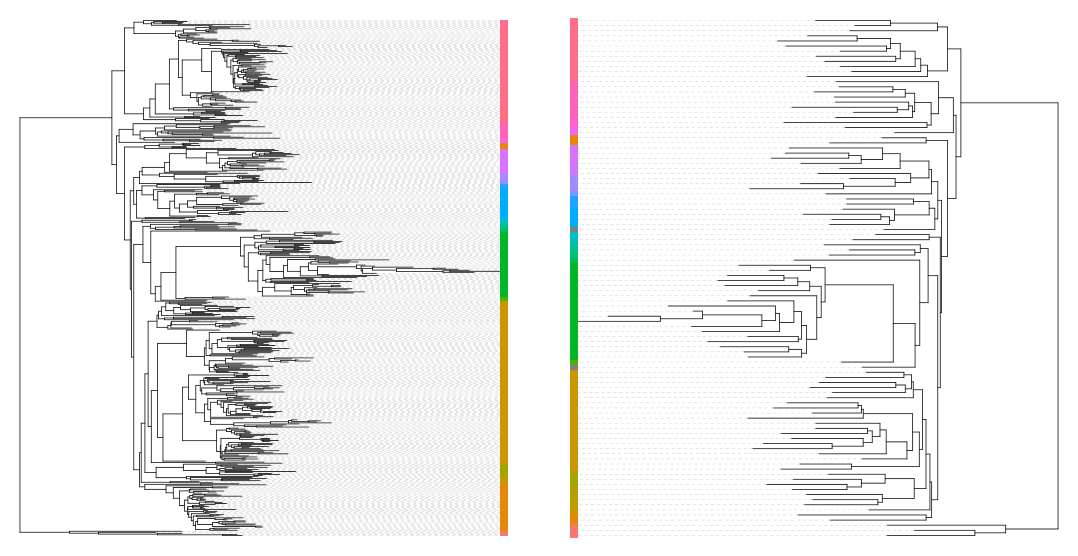 125
Go further : rarefaction curves
126
Go further : rarefaction curves
.. After filtering on rare OTUs
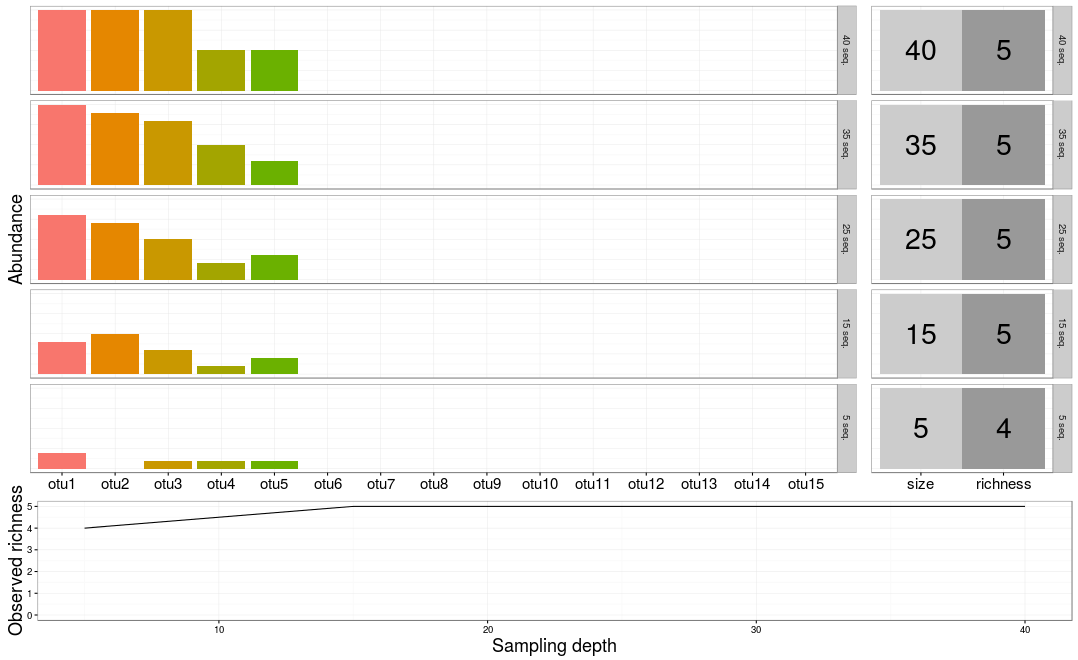 127
Go further : rarefaction curves
Why?
 diversity indices are heavily influenced by sampling depths.
Rarefaction curves assess if sampling has exhausted the diversity.
 How?
Rarefy all samples to the same depth (optional, for speed here);
Use custom function ggrare and specify a step size.
food <- rarefy_even_depth(food, rngseed = 1121983)
p <- ggrare(food, step = 1000, color = "SampleType", se = FALSE)
To distinguish different environments easily, use facetting (and plain background)
plot(p + facet_wrap(~EnvType) + theme_bw())
128
Go further : rarefaction curves
129
Go further : rarefaction curves
130
Go further : use your own color palette
We already order the food types to make graphs easy to read:
## [1] "BoeufHache" "VeauHache" "DesLardons" "MerguezVolaille"
## [5] "SaumonFume" "FiletSaumon" "FiletCabillaud" "Crevette"
Likewise, we're going to use a custom color palette
foodPalette <- c("#67001f", "#b2182b", "#d6604d", "#f4a582", "#92c5de", "#4393c3", "#2166ac", "#053061")
names(foodPalette) <- levels(sample_data(food)$EnvType)
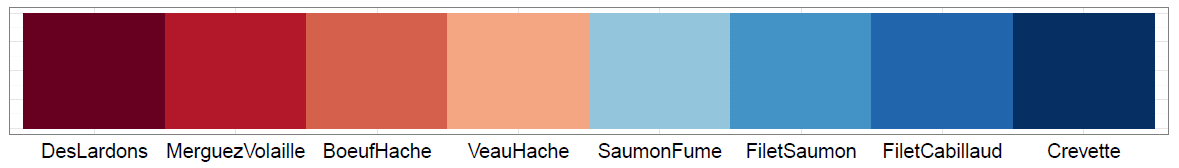 131
Go further : use your own color palette
Try this palette on clustering plot
## Map sample type to color
tipColor <- col_factor(foodPalette, levels = levels(envtype))(envtype)

## Change hclust object to phylo object and plot
clust.uf <- as.phylo(hclust(dist.uf, method = "ward.D2"))

plot(clust.uf, tip.color = tipColor, direction = "downwards", main = "Ward linkage")
132
Go further : use your own color palette
Try this on any ggplot
food <- rarefy_even_depth(food, rngseed = 1121983)
p <- ggrare(food, step = 1000, color = "EnvType", se = FALSE)
p <- p + facet_wrap(~EnvType, ncol = 4) + theme_bw()
p <- p + scale_color_manual(values = foodPalette)
plot(p)
133
Go further : heatmap order
custom otu order in function of prevalence
prevalence <- estimate_prevalence(food,"EnvType")
get in a different format to estimate correlations
correlationData <- estimate_prevalence(food, "EnvType", format = "wide")
correlationData <- t(correlationData)
correlation <- cor(correlationData, method="pearson")
clustering sample and order otu according to the tree
otu.clust <- hclust(as.dist(1-c), method = "complete")
otuOrder <- otu.clust$labels[otu.clust$order]
plot
p <- plot_heatmap(food, taxa.order = otuOrder)
p <- p + facet_grid(~EnvType, scales = "free", space = "free")
p <- p + scale_fill_gradient2(low="#1a9850", mid = "#ffffbf", high="#d73027", na.value = "white", trans = log_trans(4), midpoint = log(100,base= 4 ))
plot(p)
134
Go further : heatmap order
135